Exam 1 Topics
1
Topics
Formal languages (Lecture 2 plus chapters)
Regular languages
Regular expressions
DFAs
Use of regular languages in programming languages
Context-free languages 
Context-free grammars
Derivation, parse, ambiguity
Use of CFGs in programming languages
Expression grammars, precedence, and associativity
2
Programming Languages CSCI 4430, A. Milanova
Topics
Parsing (Lecture 3 plus chapters)

LL Parsing (Lectures 3 and 4 plus chapters)
Recursive-descent parsing, recursive-descent routines
LL(1) grammars
LL(1) parsing tables
FIRST, FOLLOW, PREDICT
LL(1) conflicts
3
Programming Languages CSCI 4430, A. Milanova
Topics
Logic programming concepts (Lecture 5 plus chapters)
Declarative programming
Horn clause, resolution principle
Prolog (Lectures 5, 6, and 7 plus chapters)
Prolog concepts: search tree, rule ordering, unification, backtracking, backward chaining
Prolog programming: lists and recursion, arithmetic, backtracking cut, negation-by-failure, generate-and-test
4
Programming Languages CSCI 4430, A. Milanova
Topics
Binding and scoping (Lecture 8 plus chapter)
Object lifetime
Combined view of memory
Stack management

Scoping (in languages where functions are third-class values)
Static and dynamic links
Static (lexical) scoping 
Dynamic scoping
5
Programming Languages CSCI 4430, A. Milanova
Topics
Attribute grammars (Lectures 9 and 10 plus Chapters)
Attributes
Attribute rules
Decorated parse trees
Bottom-up (i.e., S-attributed) grammars
Top-down (i.e., L-attributed) grammars
6
Programming Languages CSCI 4430, A. Milanova
Quiz 1
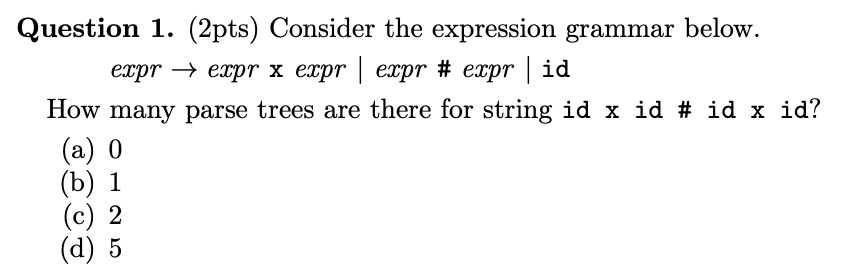 7
Programming Languages CSCI 4430, A Milanova
Quiz 1
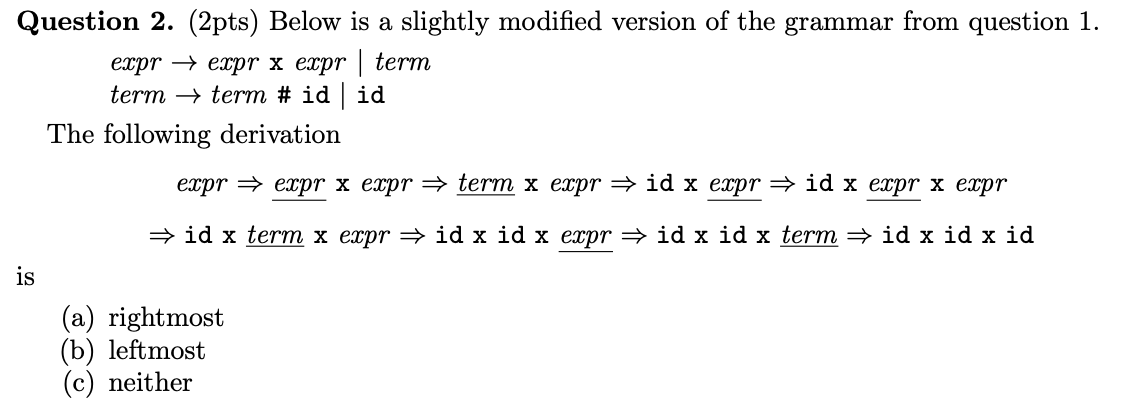 8
Programming Languages CSCI 4430, A Milanova
Quiz 1
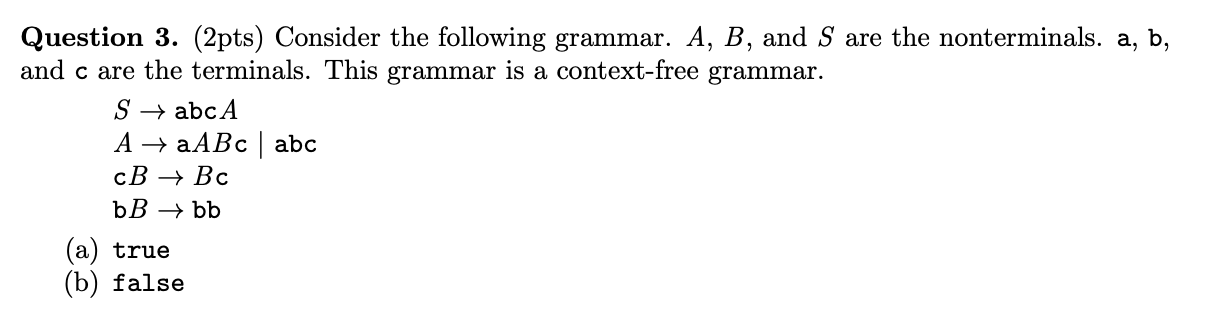 9
Programming Languages CSCI 4430, A Milanova
Quiz 1
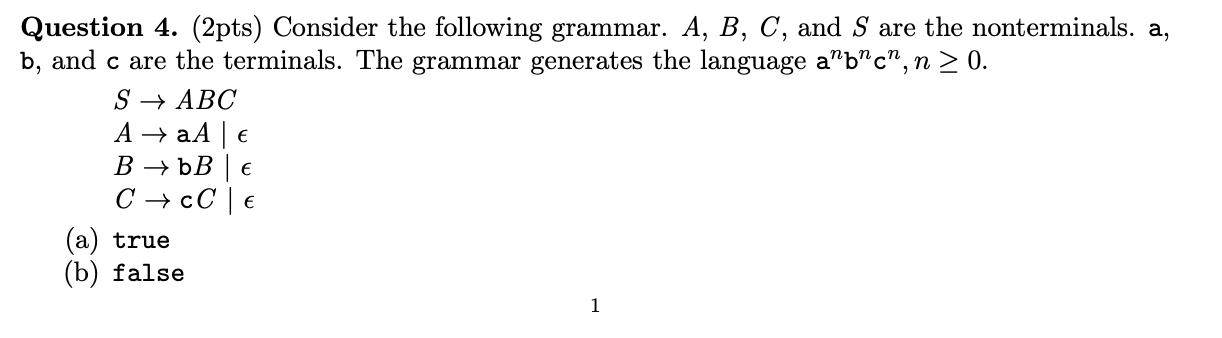 10
Programming Languages CSCI 4430, A Milanova
Quiz 1
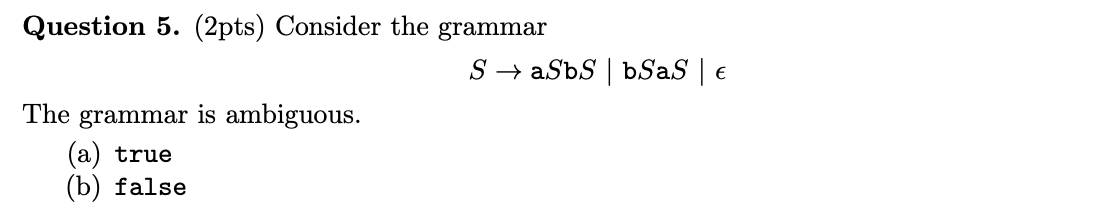 11
Programming Languages CSCI 4430, A Milanova
Quiz 2
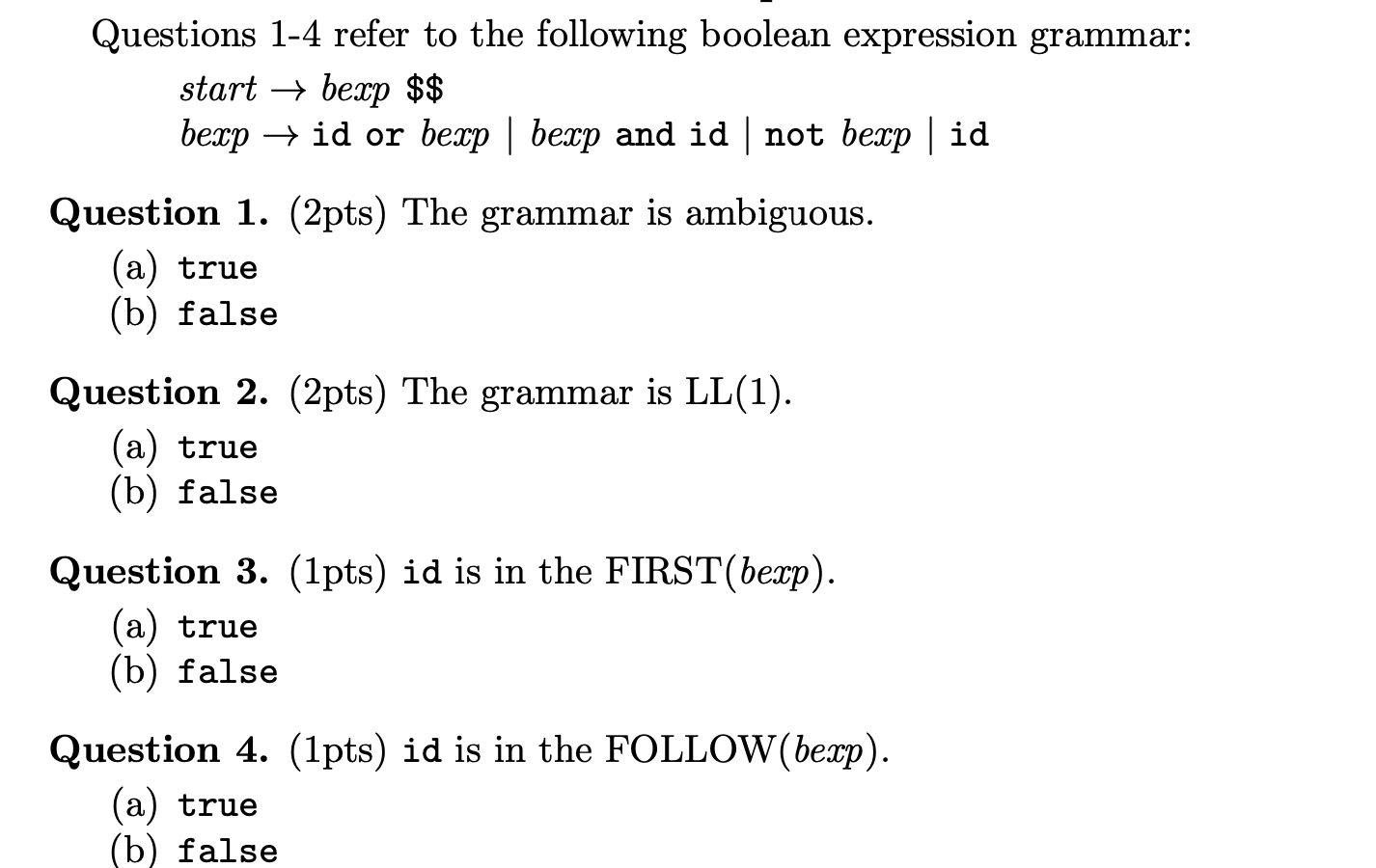 12
Programming Languages CSCI 4430, A Milanova
Quiz 2
start  stmt $$
stmt  if b then stmt else_part | aelse_part  else stmt | ε
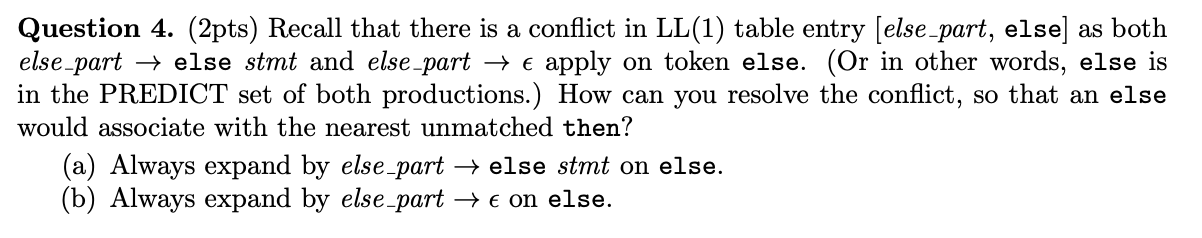 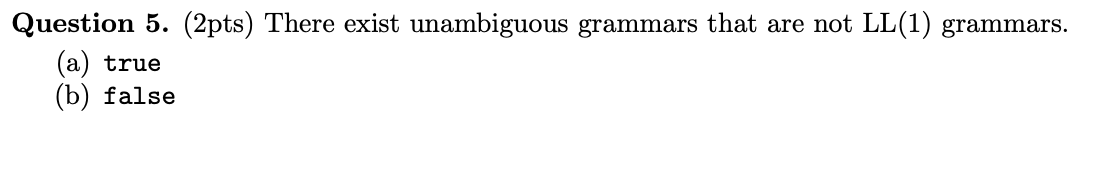 13
Programming Languages CSCI 4430, A Milanova
Quiz 3
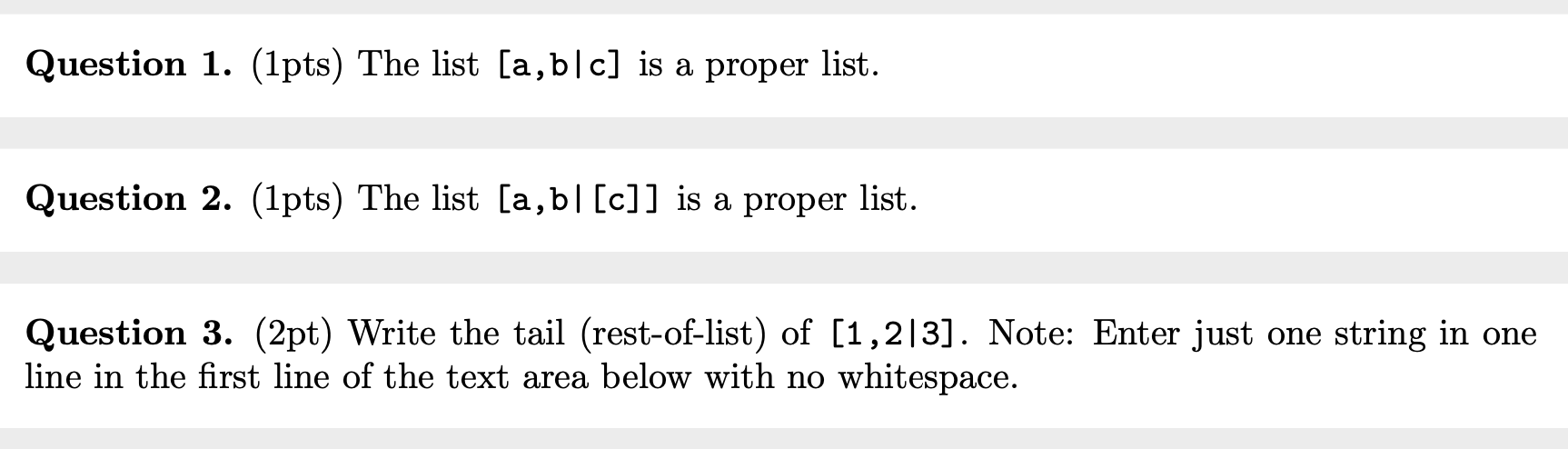 14
Programming Languages CSCI 4430, A Milanova
Quiz 3
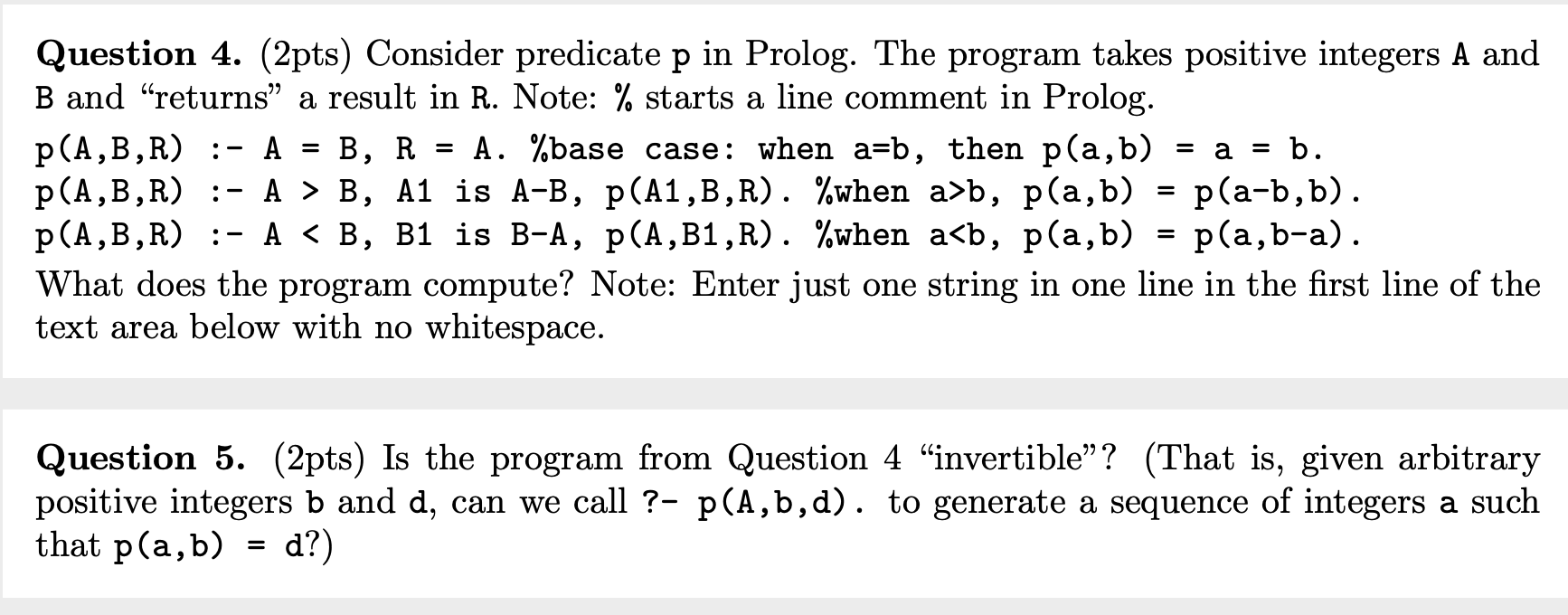 15
Programming Languages CSCI 4430, A Milanova
Quiz 3
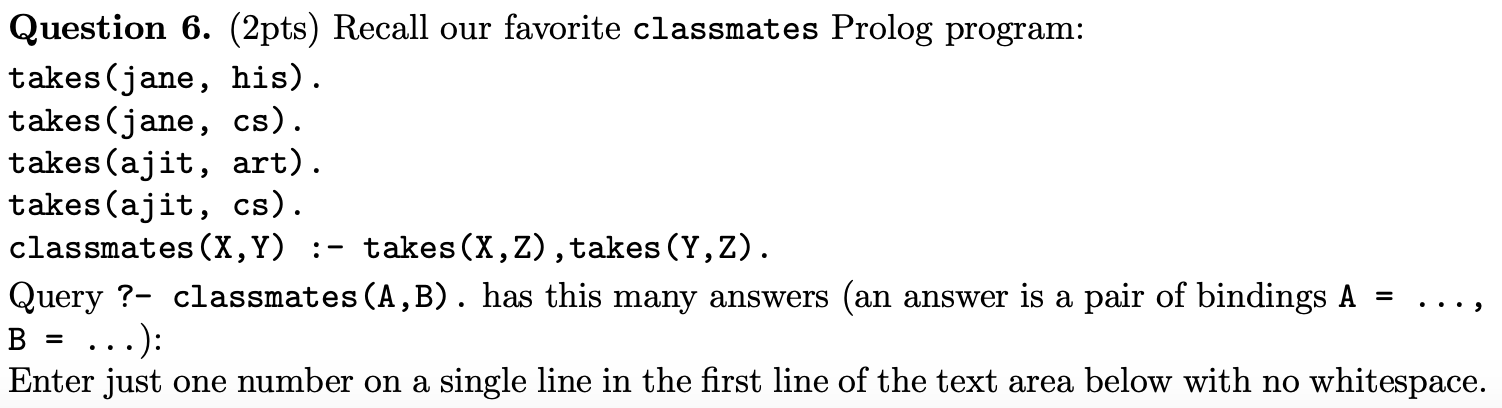 16
Programming Languages CSCI 4430, A Milanova
Quiz 4 Answers
Question 1. the frame of main
Question 2. the most recent frame of A before the current frame 
Question 3. x in main
Question 4. 201
Question 5. sometimes it binds to x in main and sometimes to B’s x
Question 6. static semantic analysis
17
CSCI 4430, A Milanova